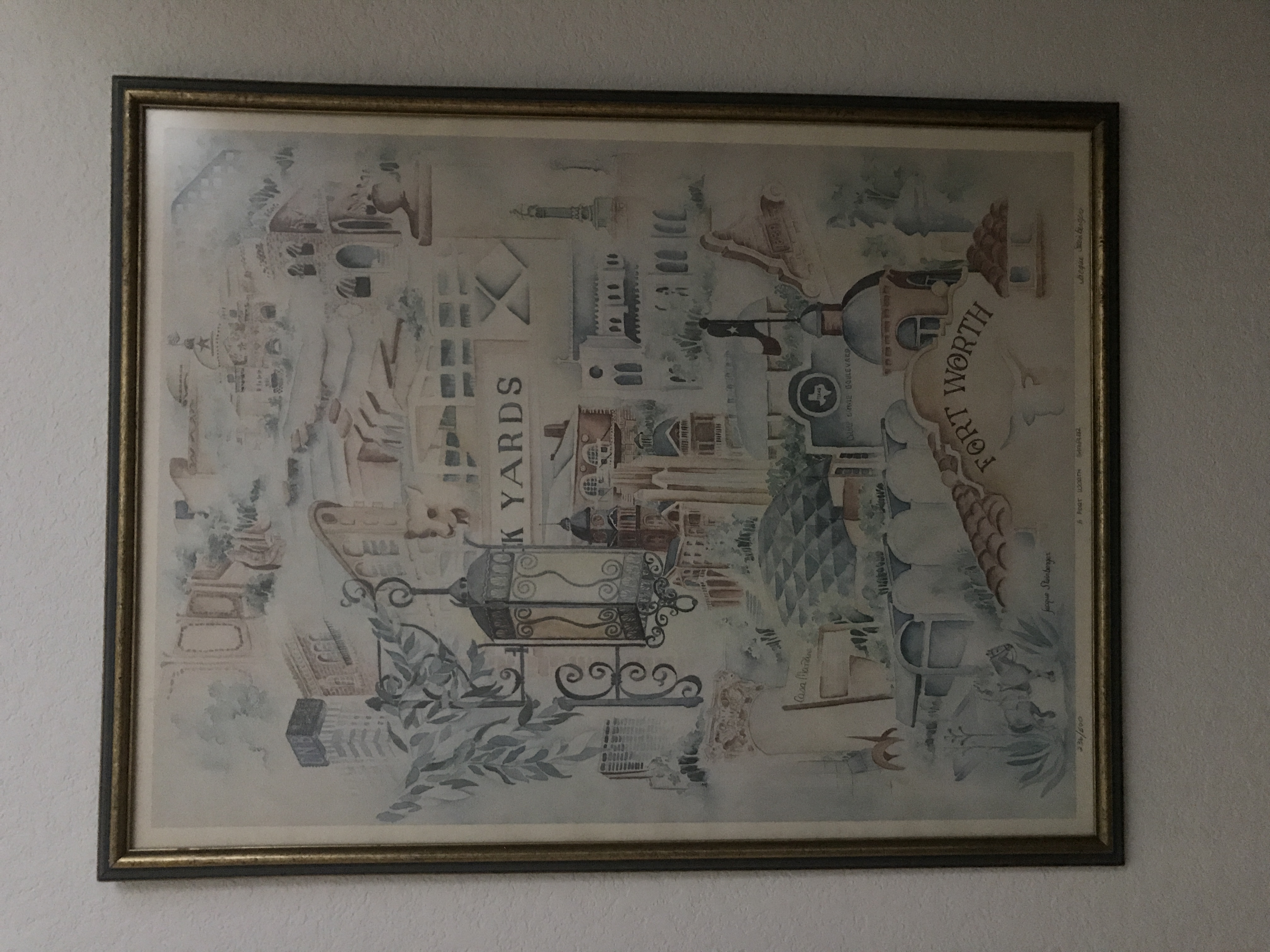 Accessibility in Communications
Meryl K. Evans
@MerylKEvans
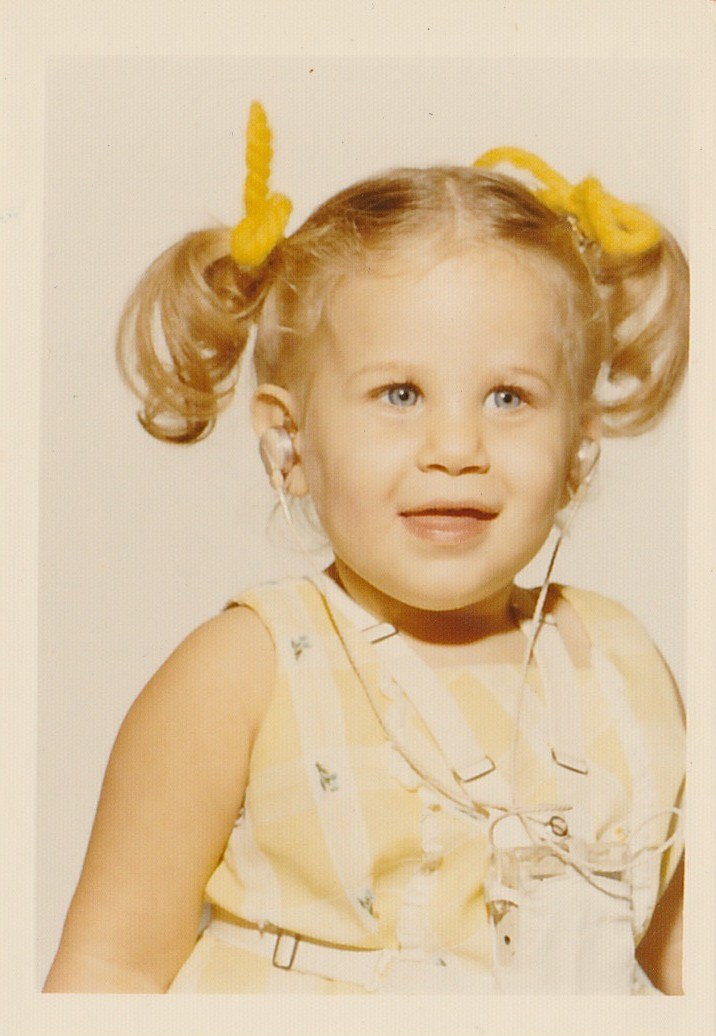 Howdy, I'm Meryl
She / her / deaf
Native Texan 🤠
Deaf since birth
Accessibility marketing
Assumptions
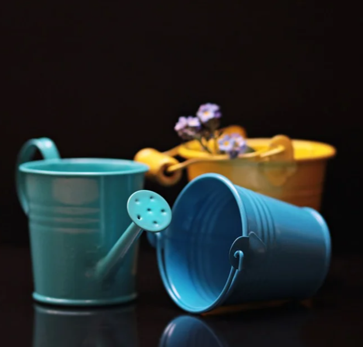 The problem with assumptions
Disability spectrum
Accessibility for all
Image credit: Pixabay
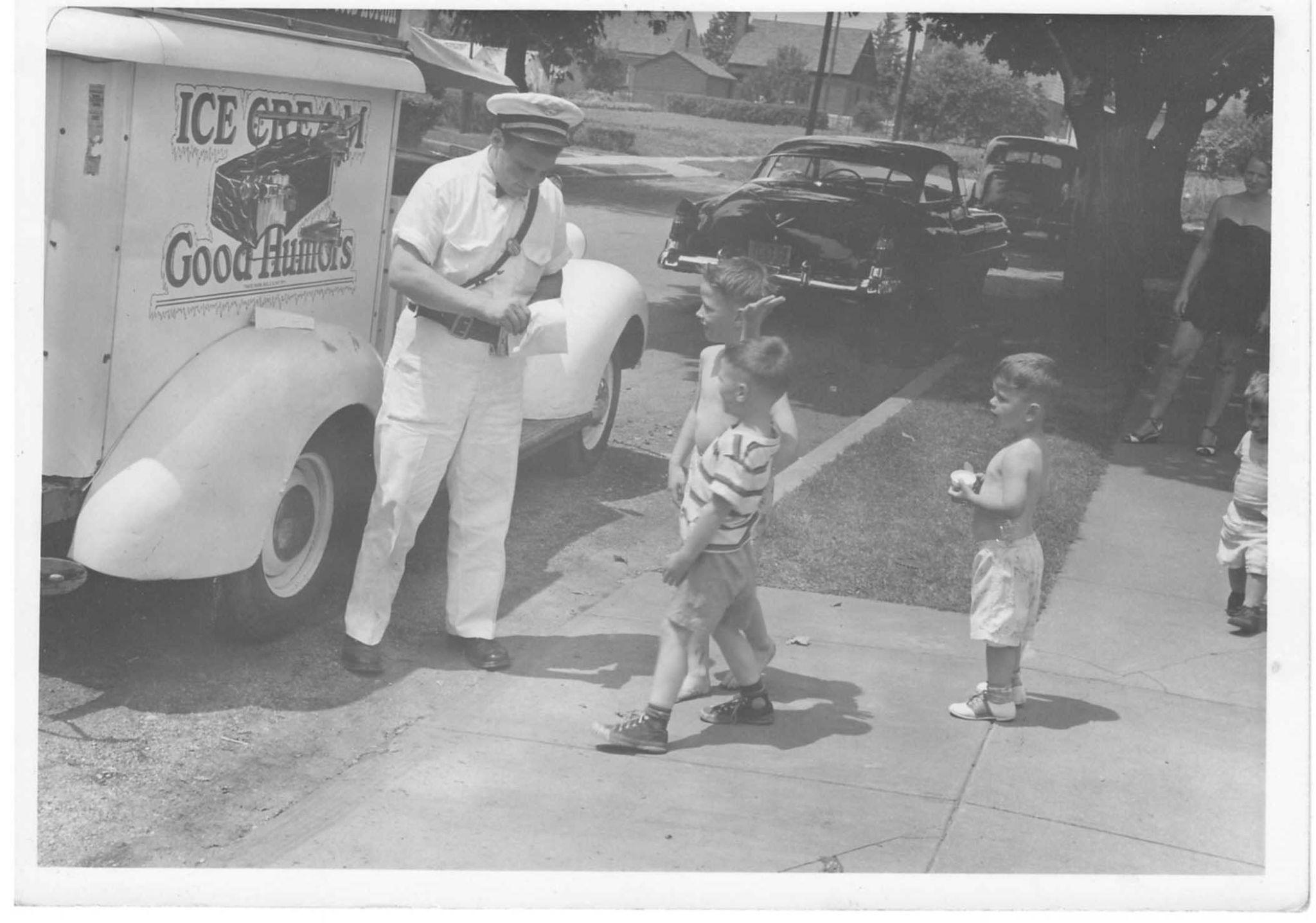 Curb-CutEffect
Where to Begin with Accessibility
Publish information and deadlines
Ask
Turn on Zoom captions now
Create and grow checklists
Offer two communication options
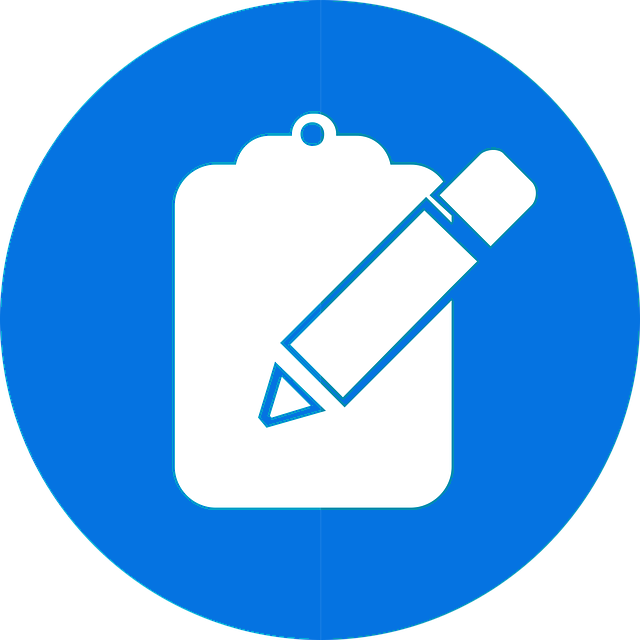 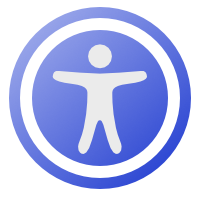 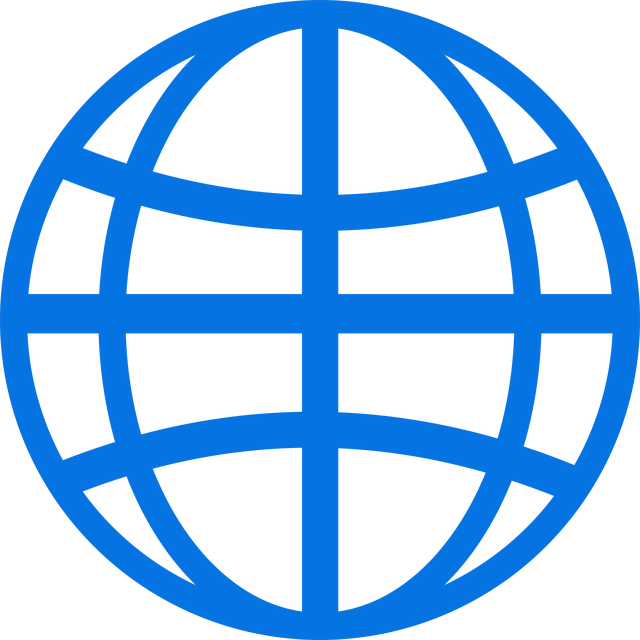 Offer Two Communication Options
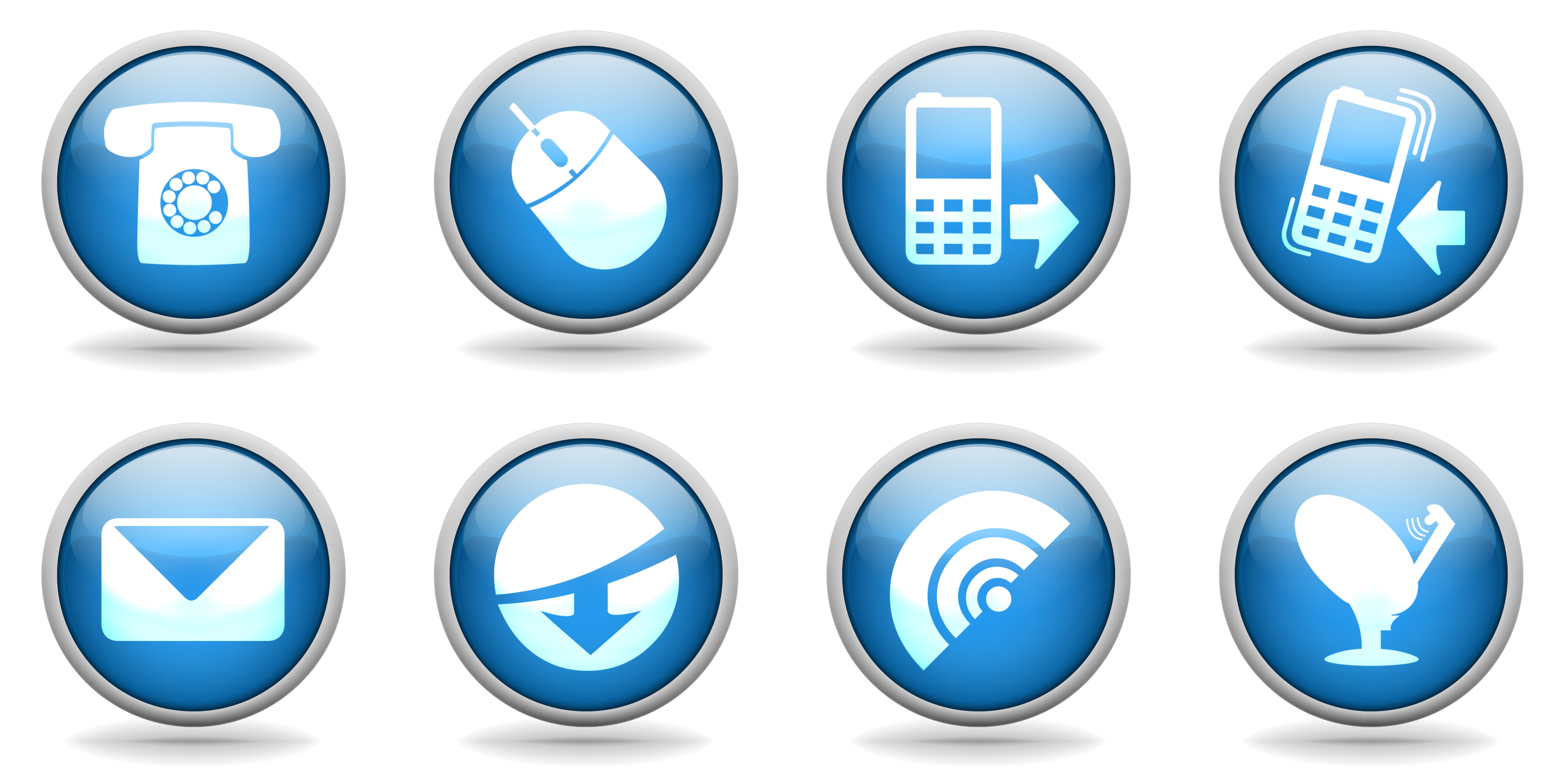 Digital
 Chatbox
 Email address
 Online form (accessible)
 Video: captions & interpreter
 Chatbot
Physical
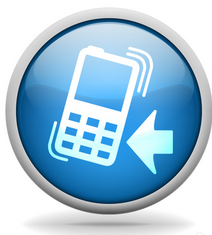 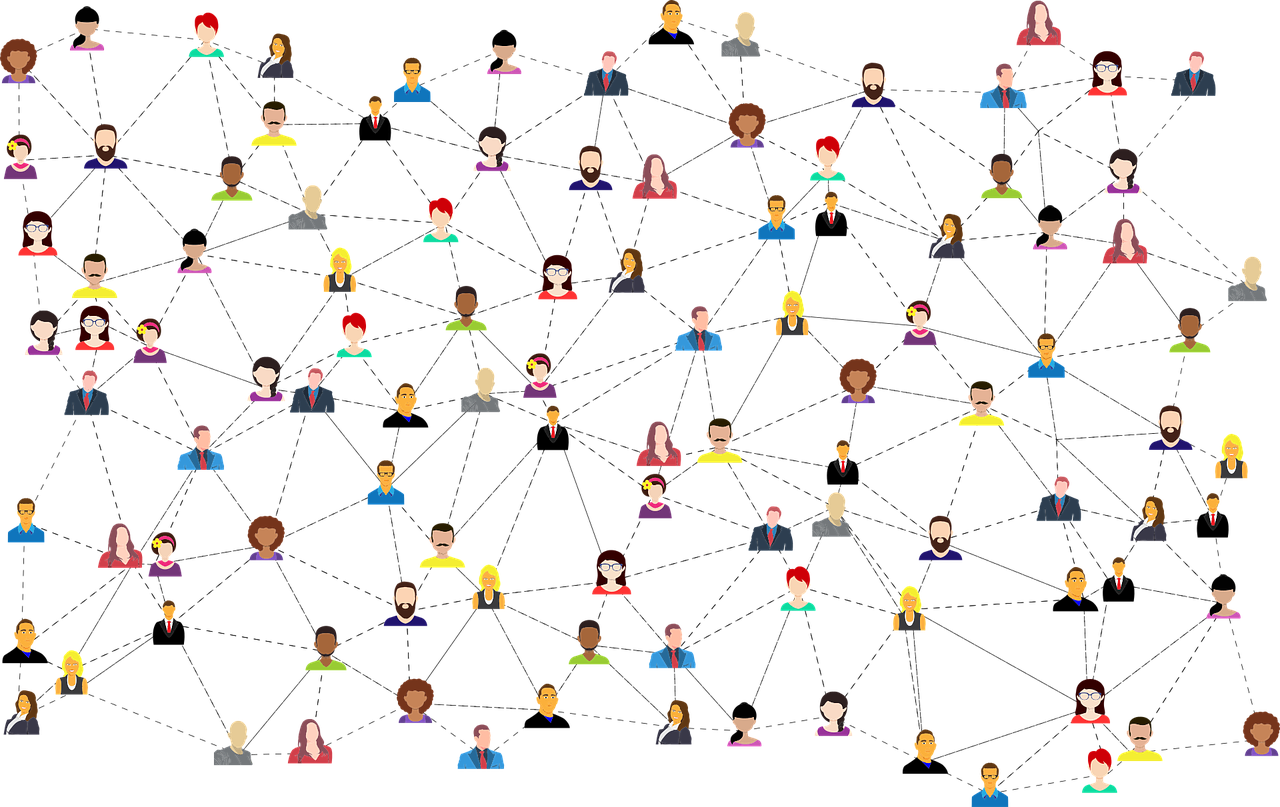 Accessibility is everyone's job.
Image source: Pixabay
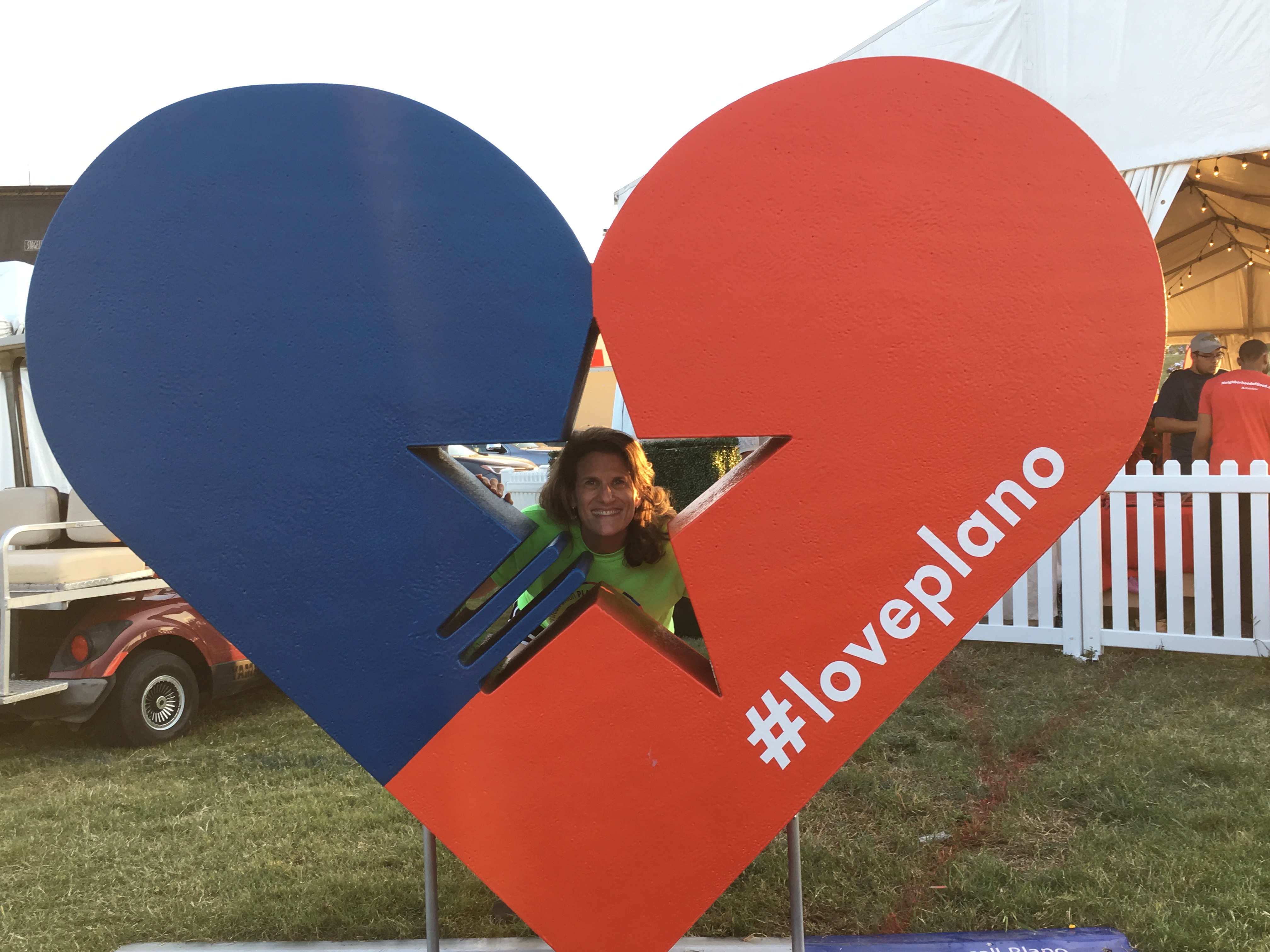 Contact
me@meryl.net

@MerylKEvans
Meryl.net